Сказка драматизация «Коля – Колобок».
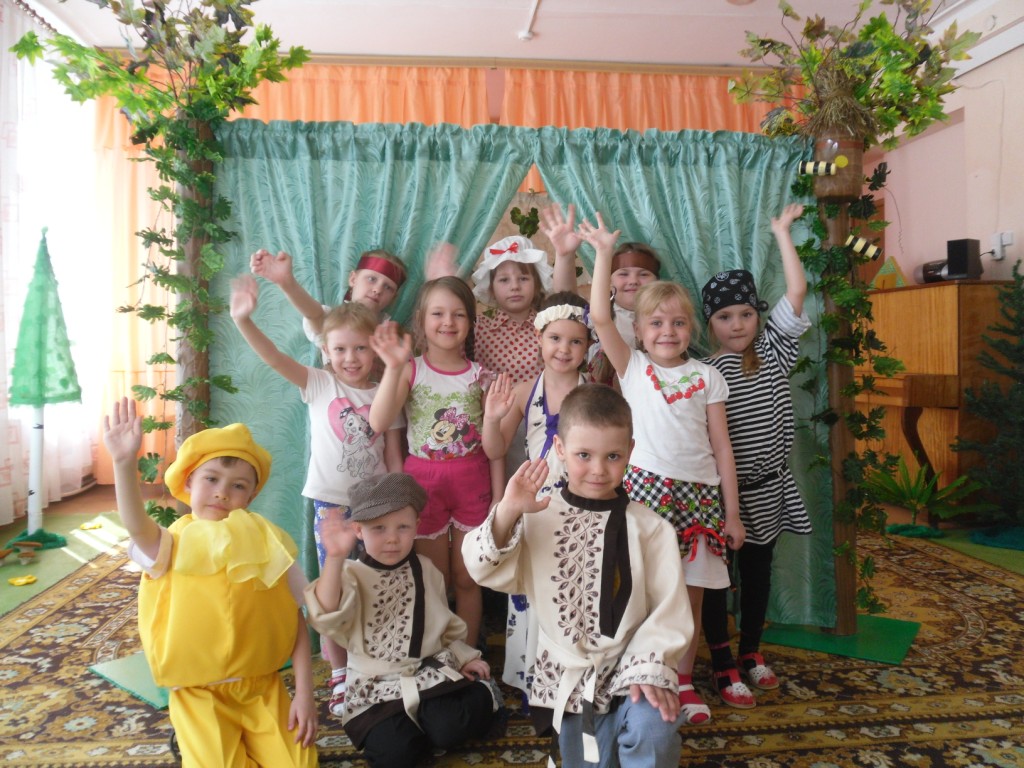 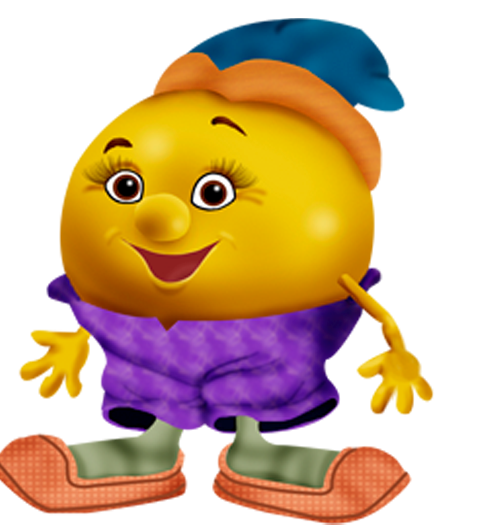 Коля – Колобок – Гулюватенко Кирилл.
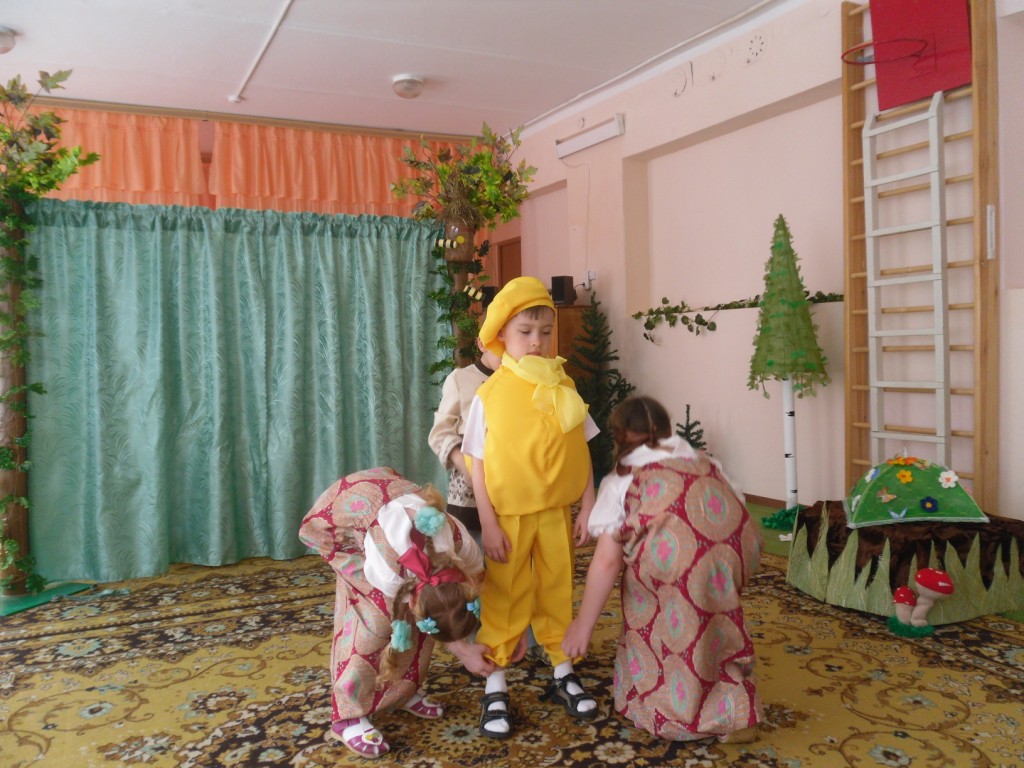 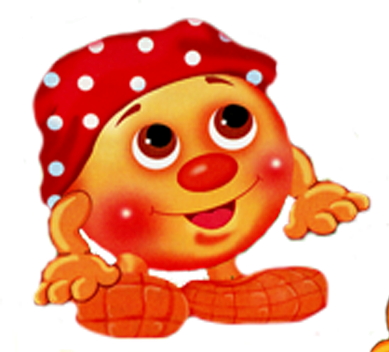 Дети  – Петухова Яна, Глухова Ксюша, Чернобровин Лев.Попрыгунья Зойка – Нырка Ульяна
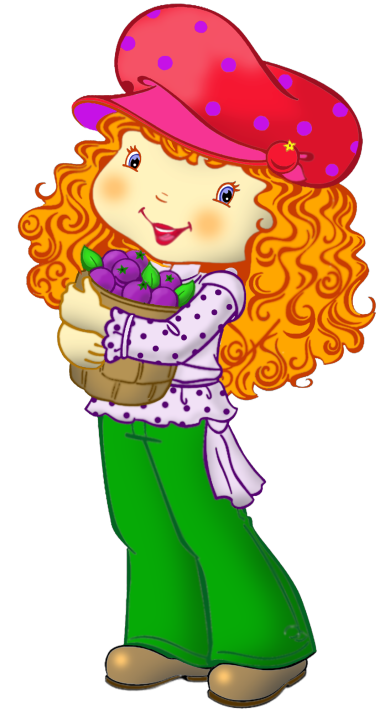 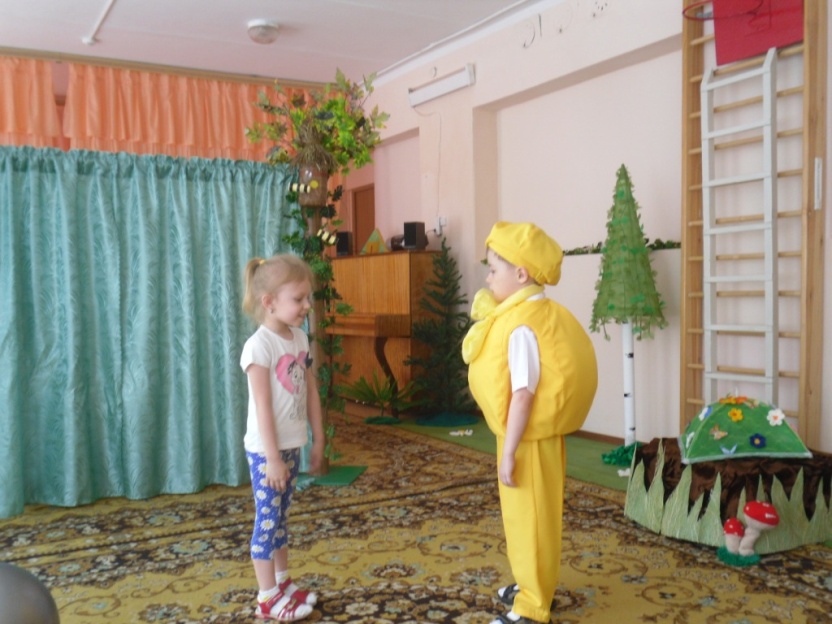 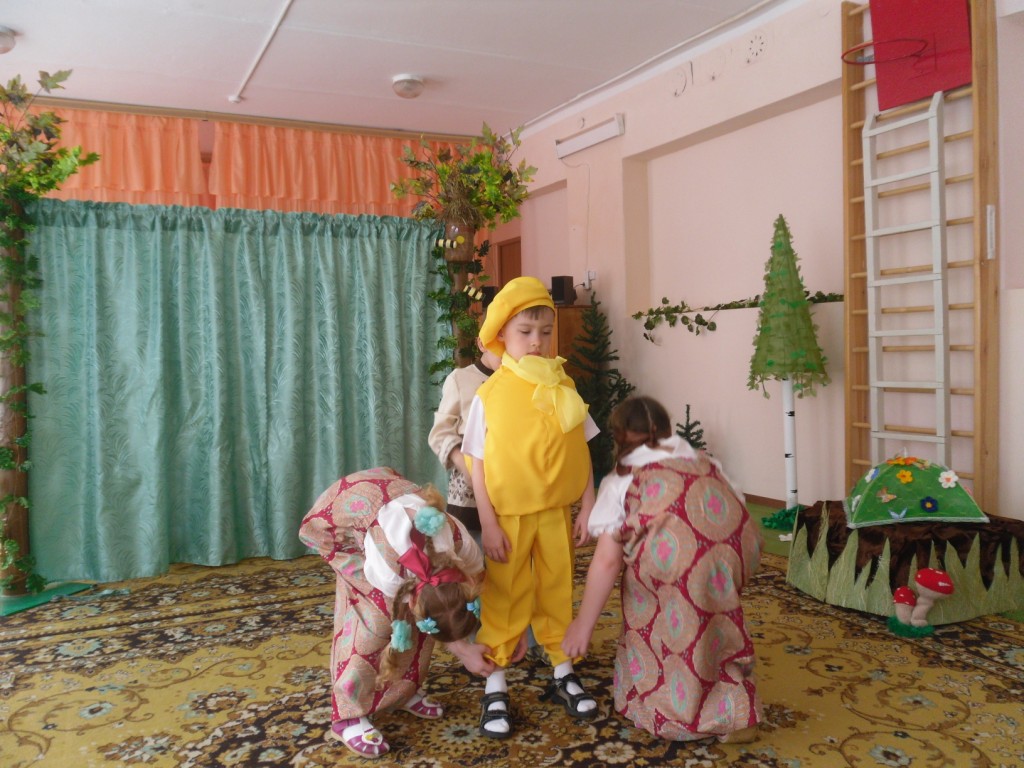 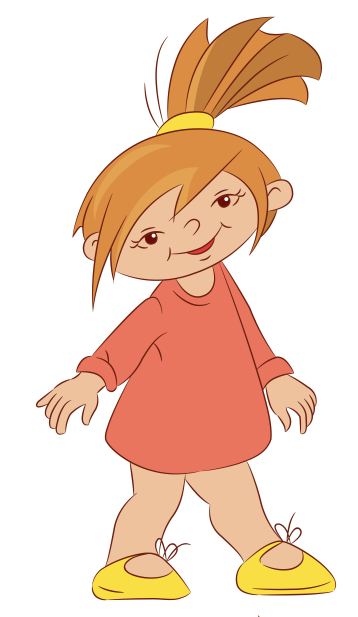 Зспаша Маша – Юрченко Арина .
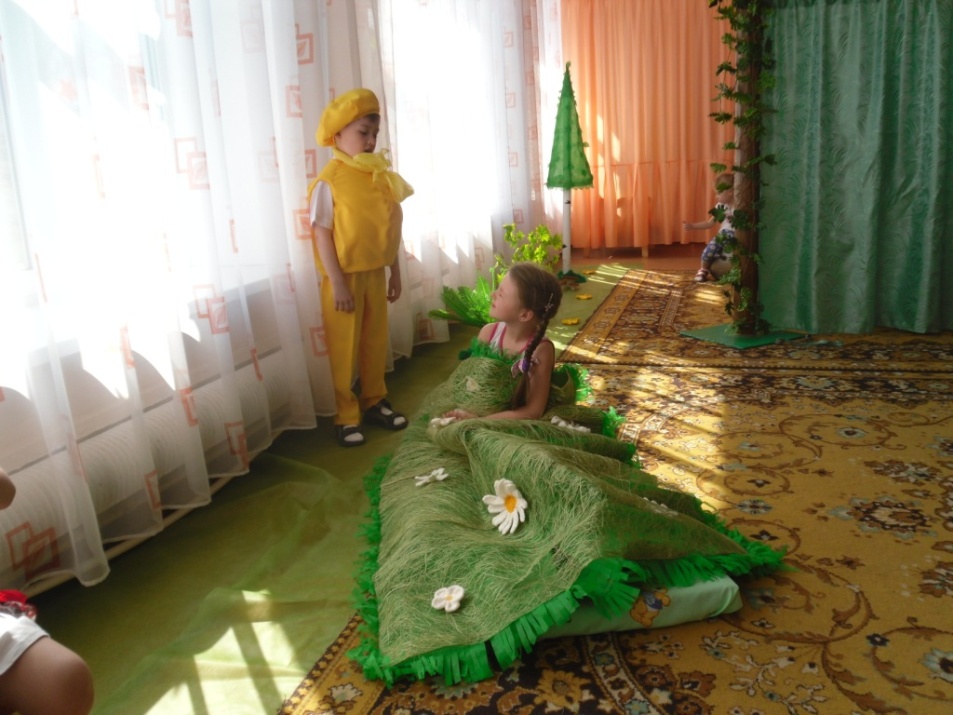 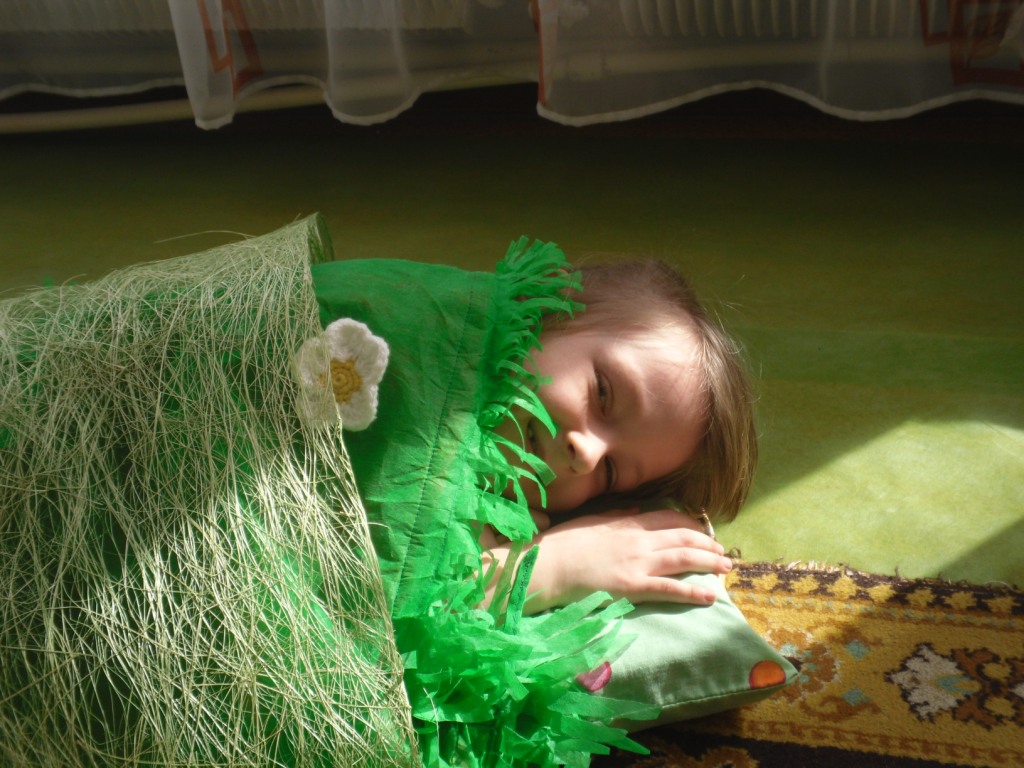 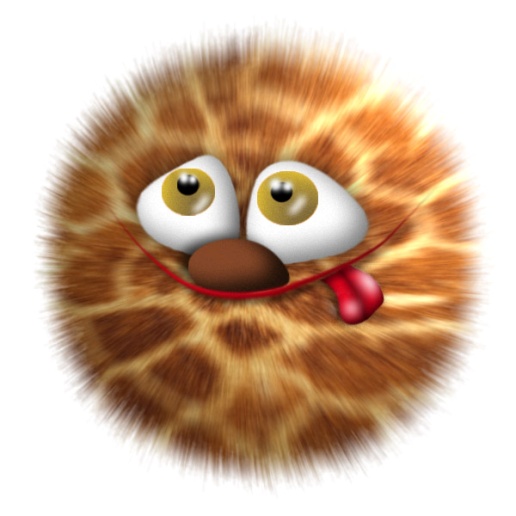 Дед – Филимонов Семён. Бабка   – Щеглова Арина.
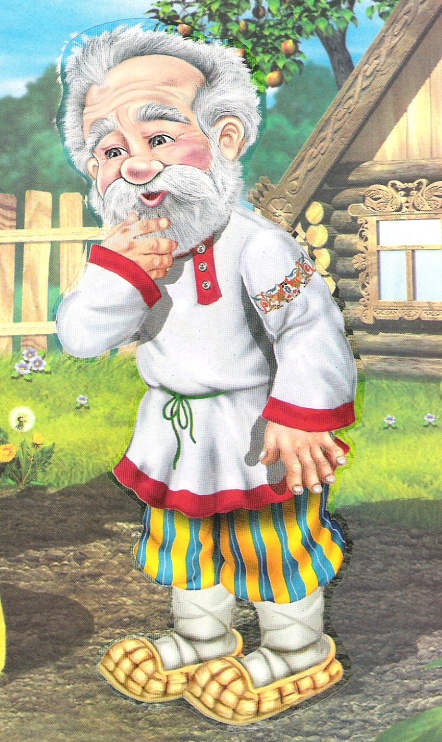 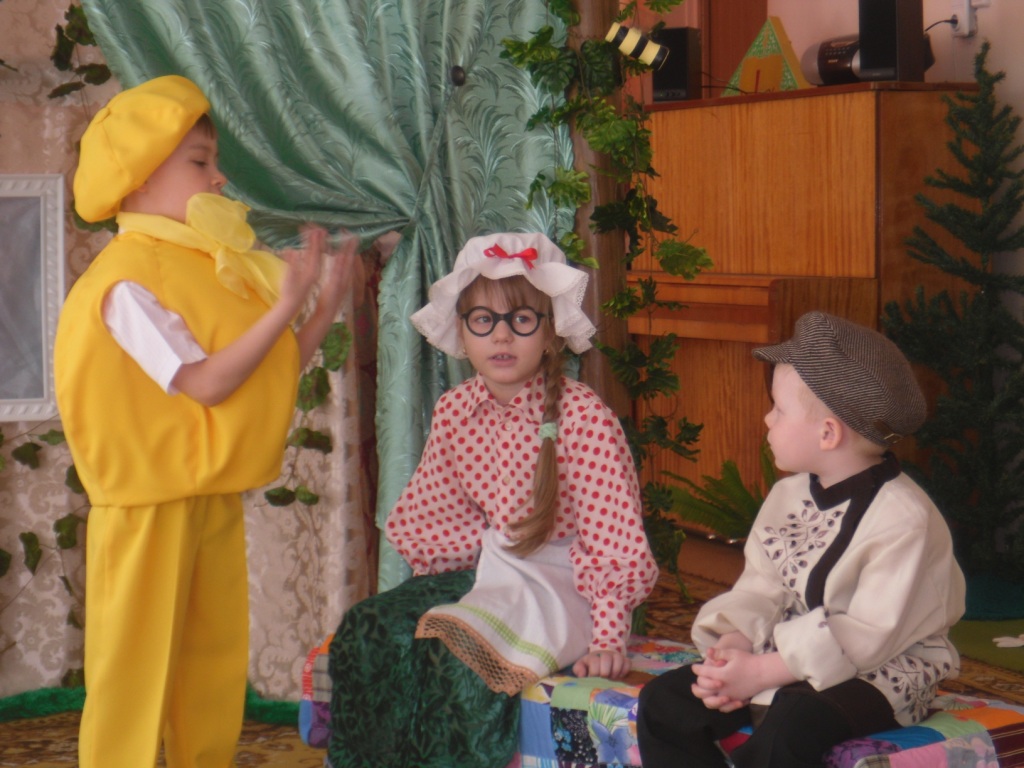 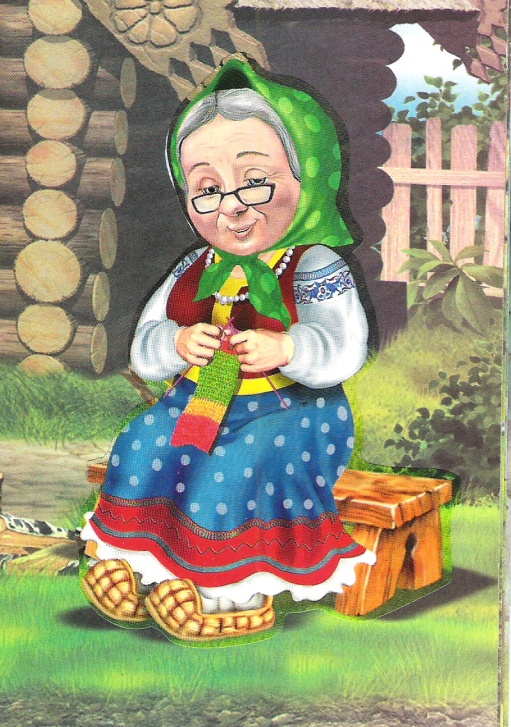 Автор – Чернова Вероника.Хулиганка Олька – Долгова Кира.Алиса – Боброва Вероника
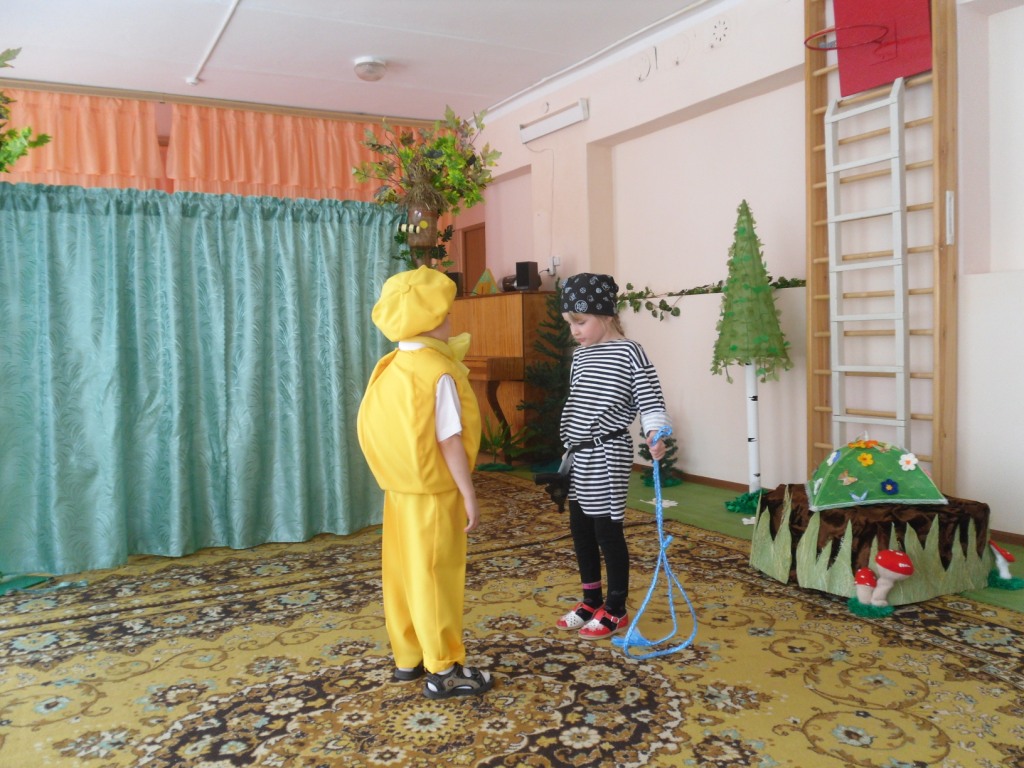 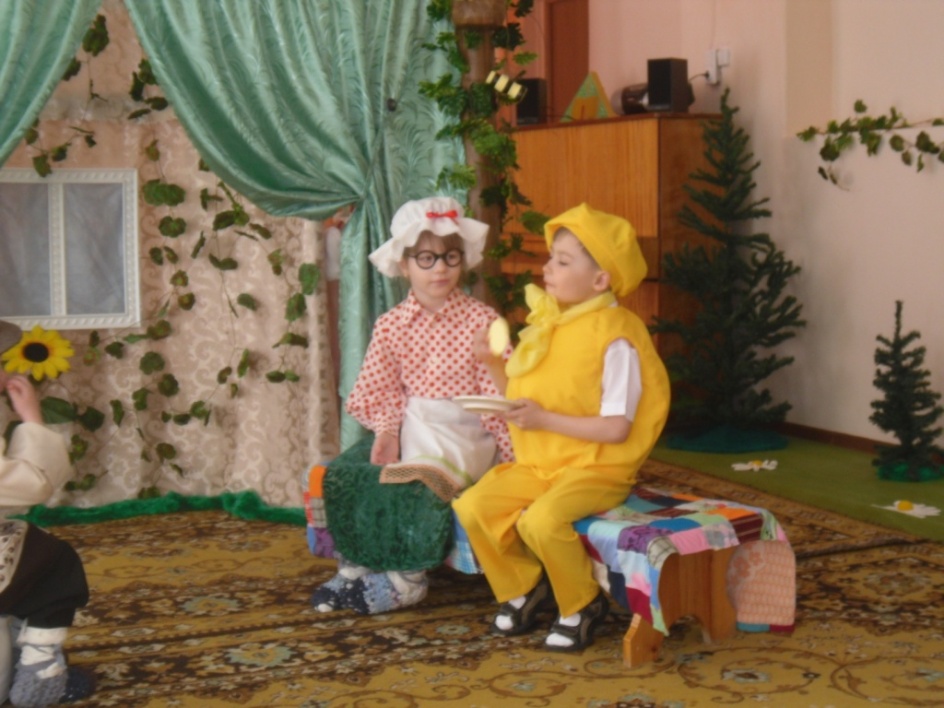 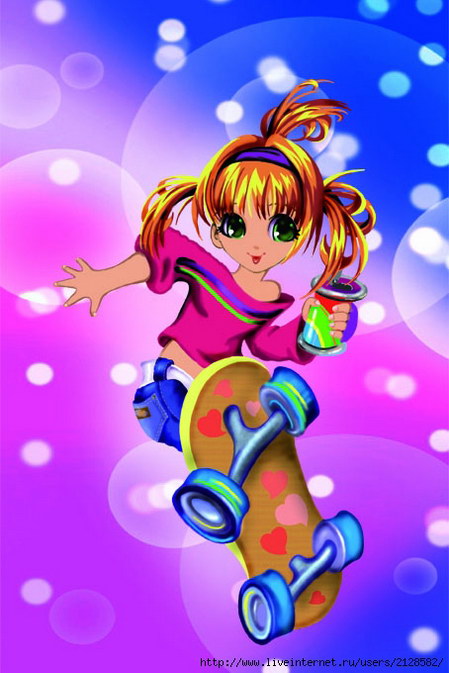 Участие в городском конкурсе «Театральная весна – 2016»
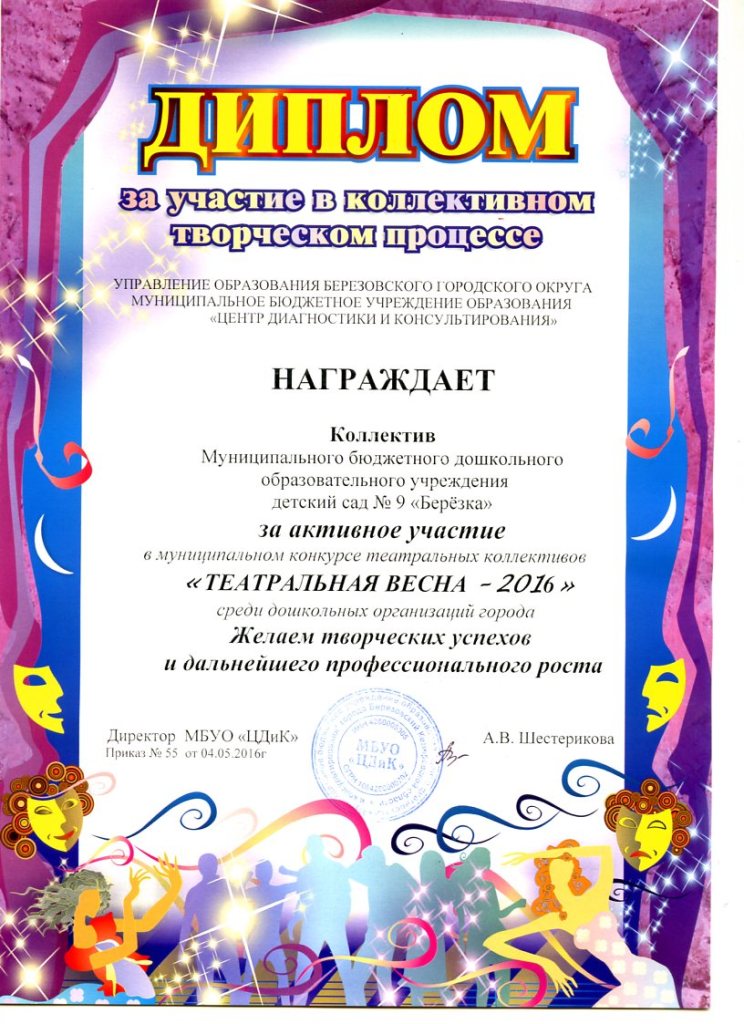